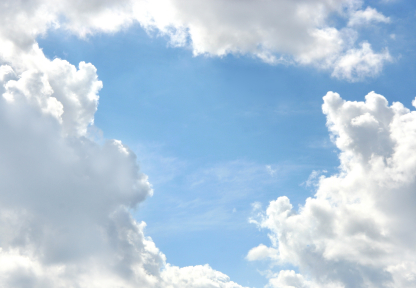 O Thou Fount of Every Blessing
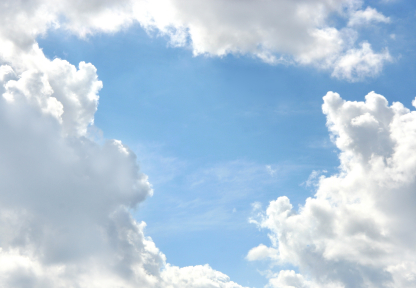 Memorization“Now therefore write this song and teach it to the children of Israel. Put it in their mouths…” Deuteronomy 31:19
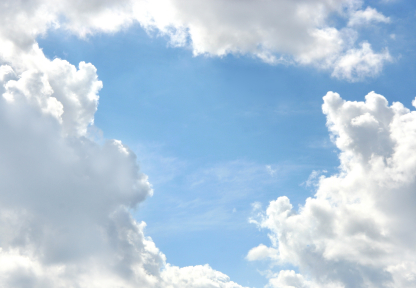 UnderstandingI will sing praise with my spirit but I will sing with my mind also.1 Corinthians 14:15
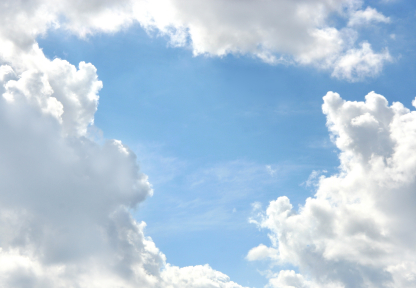 UnderstandingBut solid food is for the mature…Hebrews 5:14
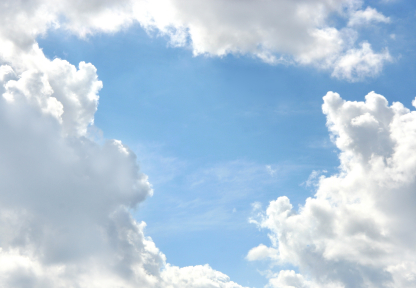 Teachingteaching and admonishing one another in psalms and hymns and spiritual songs…Colossians 3:16
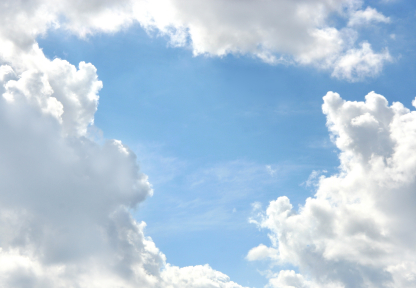 Spiritual WarfareArise, O LORD! Save me, O my God! Psalm 3:7
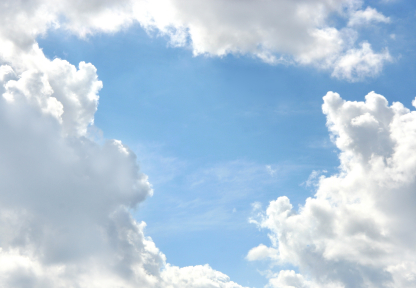 Spiritual WarfareIs anyone cheerful? Let him sing praise. James 5:13
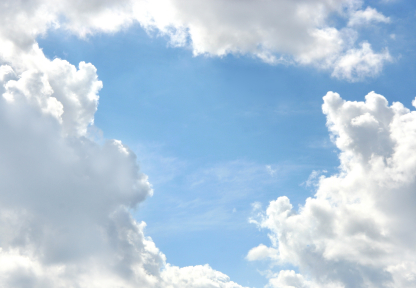 O Thou Fount of every blessing, Tune my heart to sing Thy grace;Streams of mercy, never ceasing, Call for songs of loudest praise;Teach me ever to adore Thee; May I still Thy goodness prove,While the hope of endless gloryFills my heart with joy and love.
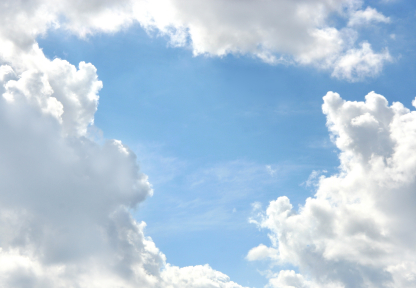 Song #17Song #157Song #184
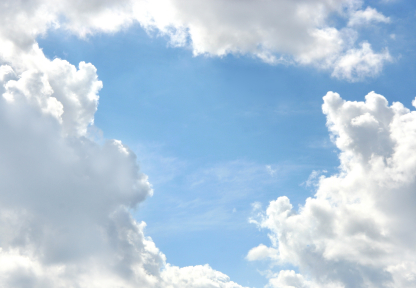 Prayer
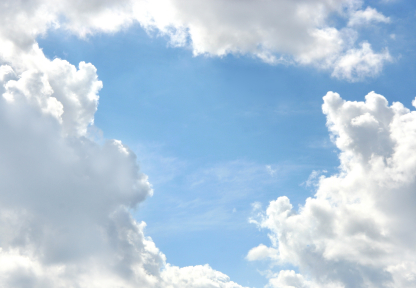 Here I raise my Ebenezer;Hither by Thy help I’ve come;And I hope by Thy good pleasureSafely to arrive at home;Jesus sought me when a stranger,Wandring from the fold of God;He to rescue me from dangerInterposed His precious blood.
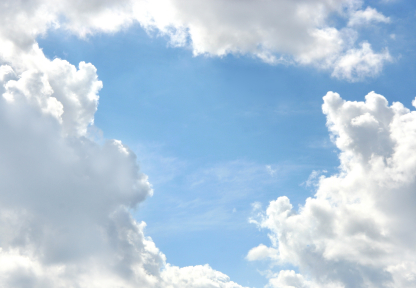 Song #336Song #682Song #36
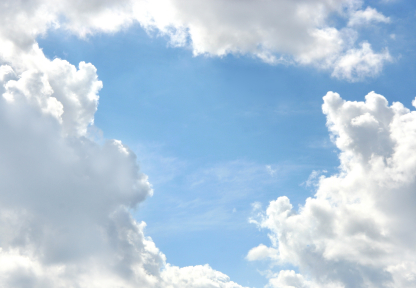 O to grace how great a debtorDaily I’m constrained to be!Let Thy goodness like a fetterBind my wandring heart to Thee;Never let me wander from Thee,Never leave the God I love;Here’s my heart, O take and seal it,Seal it for Thy courts above.
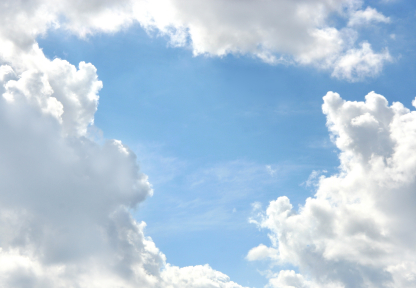 Song #248Song #712Song #71
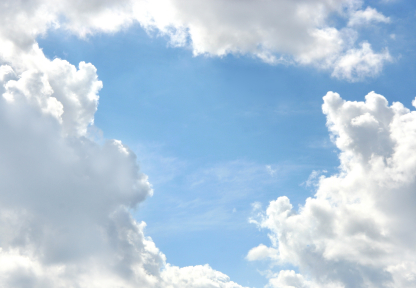 Come, thou Fount of every blessing,Tune my heart to sing Thy grace;Streams of mercy, never ceasing,Call for songs of loudest praise.Teach me some melodious sonnet,Sung by flaming tongues above,Praise the mount! I’m fixed upon it,Mount of Thy redeeming love.
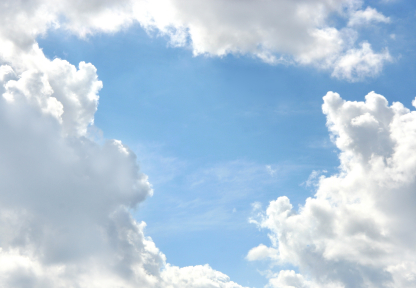 Sorrowing I shall be in spirit,Till released from flesh and sin,Yet from what I do inherit,Here Thy praises I’ll begin;Here I raise my Ebenezer;Here by Thy great help I’ve come;And I hope, by Thy good pleasure,Safely to arrive at home.
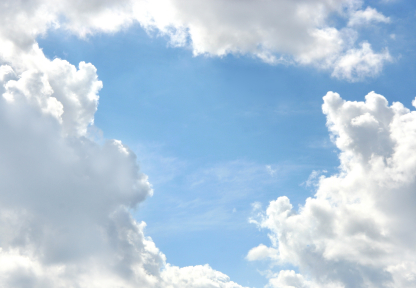 Jesus sought me when a stranger,Wandring from the fold of God;He, to rescue me from danger,Interposed His precious blood;How His kindness yet pursues meMortal tongue can never tell,Clothed in flesh, till death shall loose meI cannot proclaim it well.
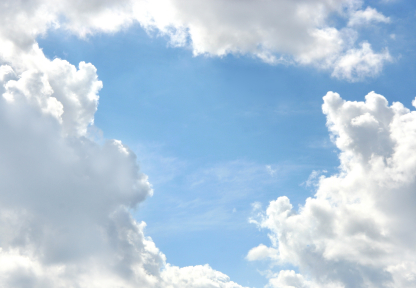 O to grace how great a debtorDaily I’m constrained to be!Let Thy goodness, like a fetter,Bind my wandering heart to Thee.Prone to wander, Lord, I feel it,Prone to leave the God I love;Here’s my heart, O take and seal it,Seal it for Thy courts above.
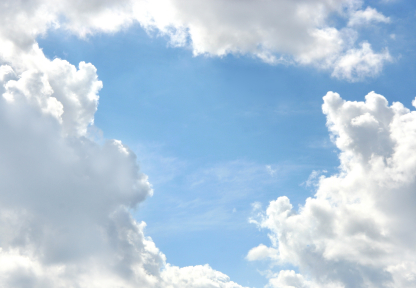 Come, thou Fount of every blessing,Tune my heart to sing Thy grace;Streams of mercy, never ceasing,Call for songs of loudest praise.Teach me some melodious sonnet,Sung by flaming tongues above,Praise the mount! I’m fixed upon it,Mount of Thy redeeming love.
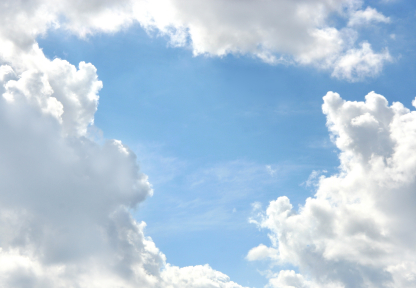 Here I raise my Ebenezer;Hither by Thy help I’ve come;And I hope, by Thy good pleasure,Safely to arrive at home.Prone to wander, Lord, I feel it,Prone to leave the God I love;Here’s my heart, O take and seal it;Seal it for Thy courts above.
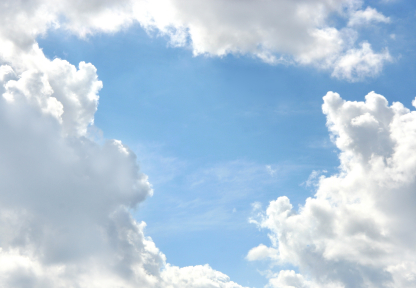 Jesus sought me when a stranger,Wandering from the fold of God;He, to rescue me from danger,Interposed His precious blood.Prone to wander, Lord, I feel it,Prone to leave the God I love;Here’s my heart, O take and seal it;Seal it for Thy courts above.
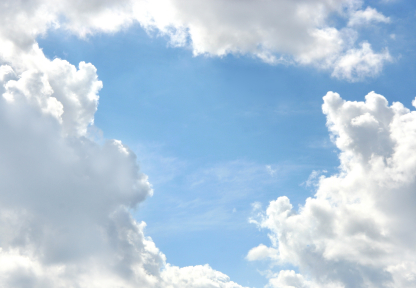 O to grace how great a debtorDaily I’m constrained to be!Let Thy goodness, like a fetter,Bind my wandering heart to Thee;Prone to wander, Lord, I feel it,Prone to leave the God I love;Here’s my heart, O take and seal it;Seal it for Thy courts above.
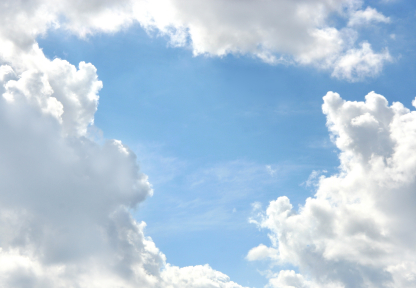 O that day when freed from sinning,I shall see Thy lovely face;Clothed then in blood washed linenHow I’ll sing Thy sovereign grace;Come, my Lord, no longer tarry,Take my ransomed soul away;Send Thine angels now to carryMe to realms of endless day.